Окружные мероприятия на 2024 год
Анна Бакилина
Январь
27 января День снятия Блокады Ленинграда
Акция #ЧитаемоБлокаде#Очер
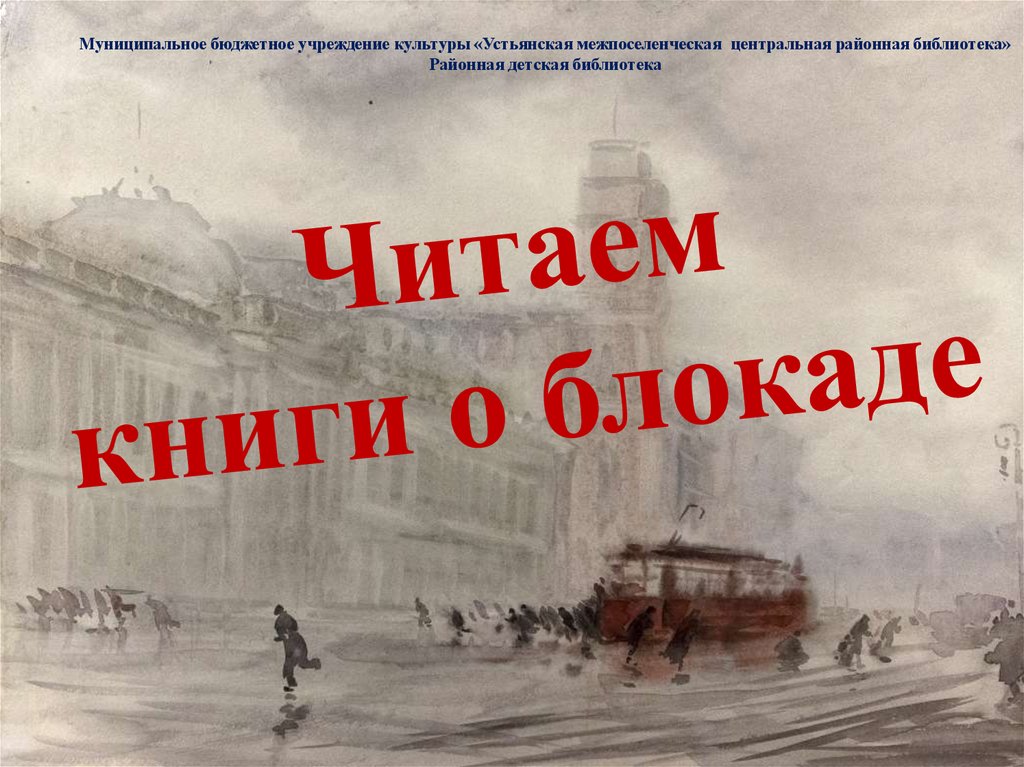 2023
Окружные мероприятия на 2024 год
2
Февраль
Чемпионат по чтению вслух
«24 страница» (по писателям Юбилярам)
2023
Окружные мероприятия на 2024 год
3
Март
Литературный конкурс 
«Очер читает Окуджаву»
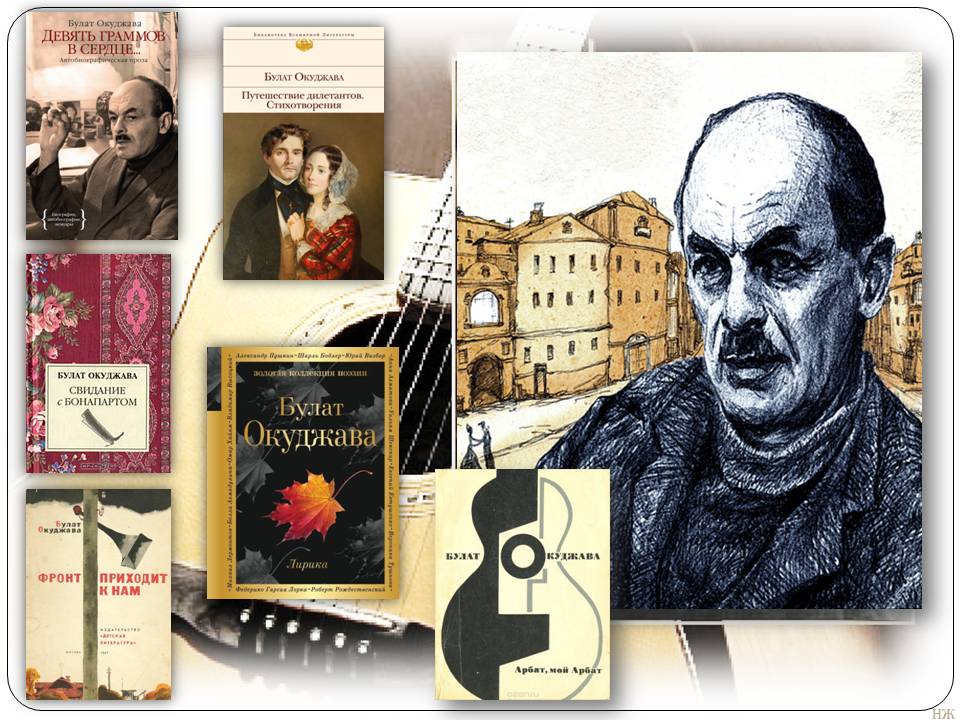 Булат Шалвович Окуджава
1924-1997гг
Советский и российский поэт, бард, прозаик и сценарист, композитор
2023
Окружные мероприятия на 2024 год
4
Апрель
Акция «Читаем детям о ВОВ»
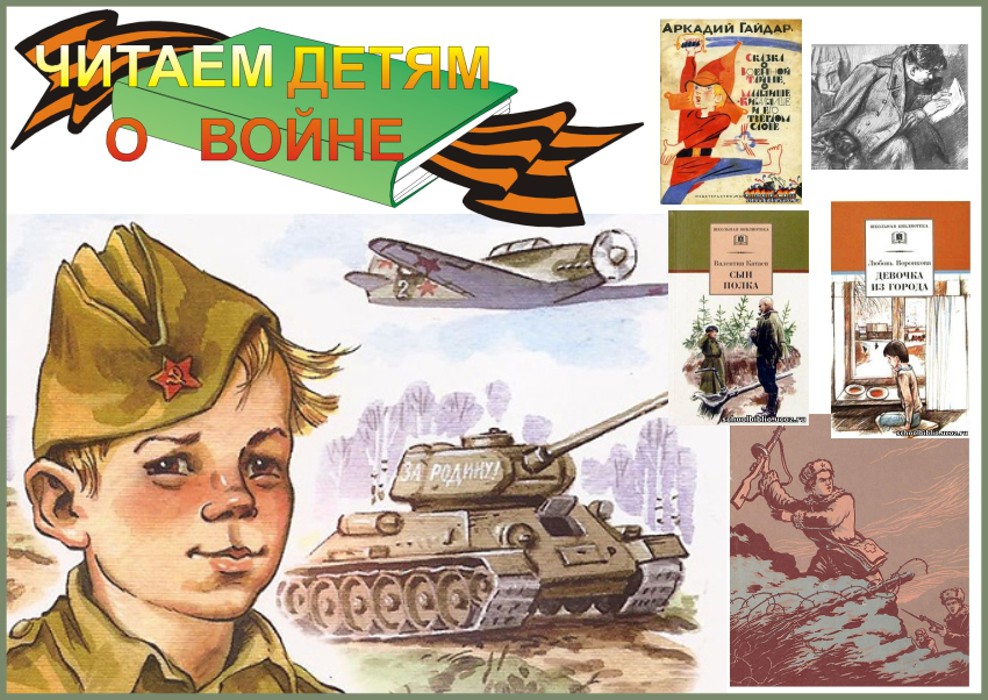 Май и сентябрь
Всероссийская Акция «Бегущая книга»
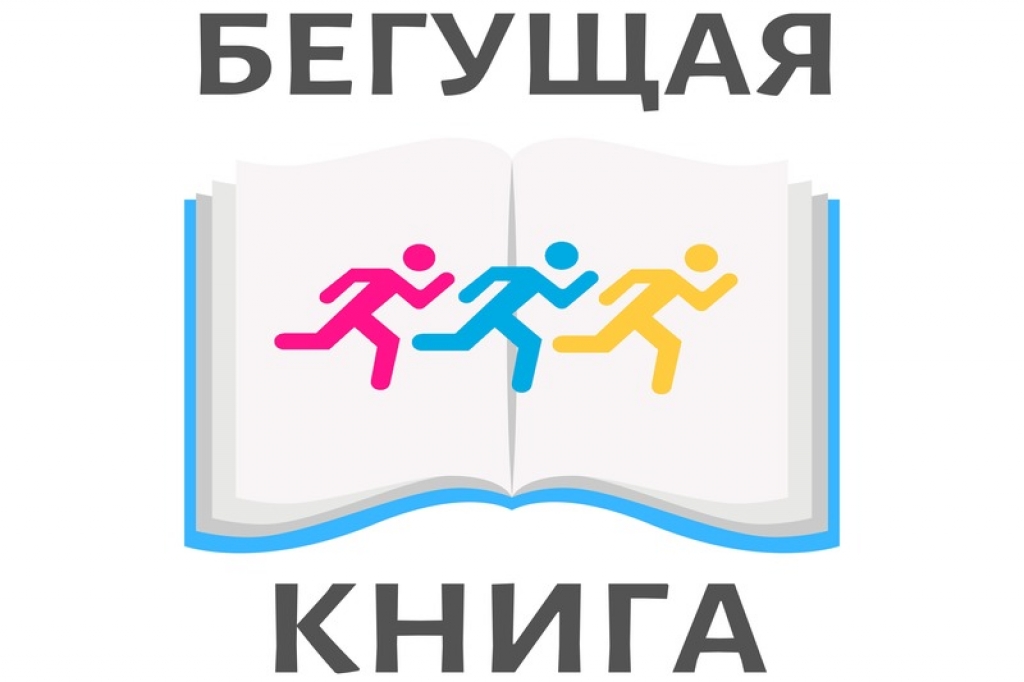 2023
Окружные мероприятия на 2024 год
6
октябрь
Интеллектуальный турнир 
«Шапочка мудреца»
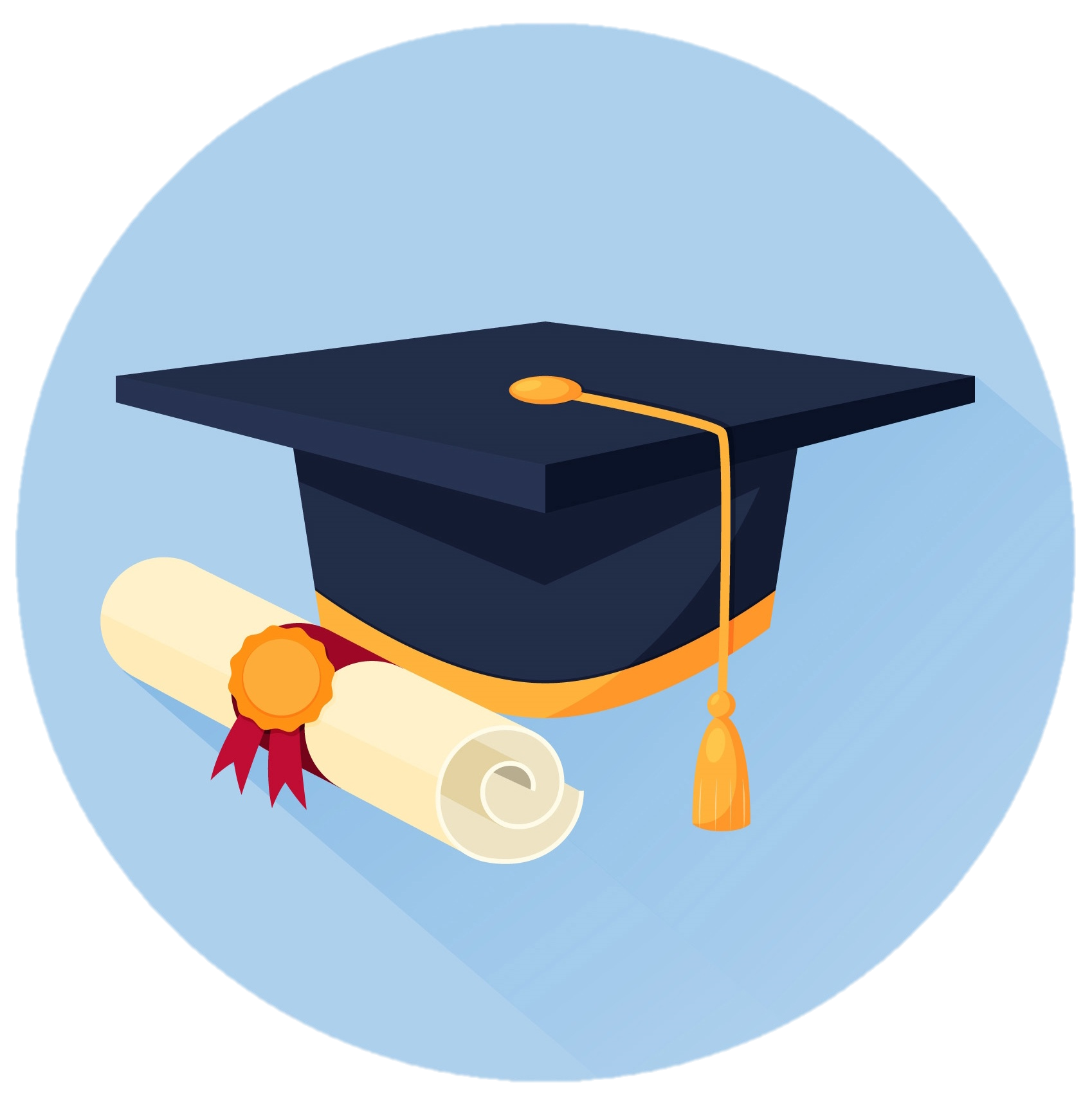 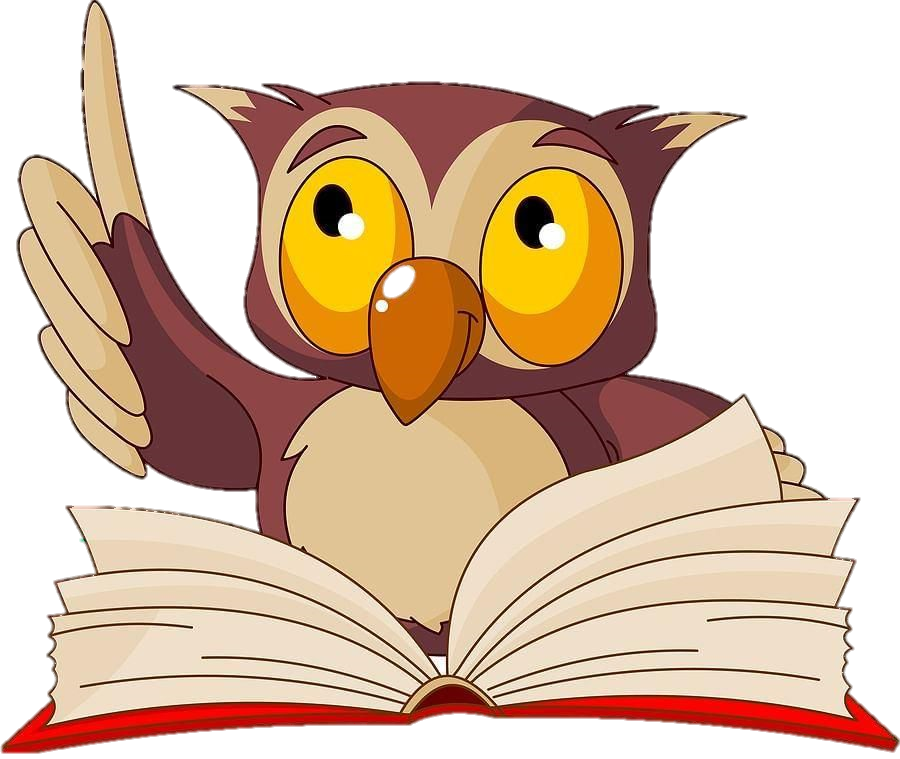 2023
Окружные мероприятия на 2024 год
7
Спасибо за внимание!